Just Basic Lessons 9
Mr. Kalmes
Lesson 9 Objectives
Define and use functions in BASIC
How to comment on code in BASIC
Previous Learned
Input Data
Display with print
Store data using strings
Using If-Then statements to control programs
What’s new
LEN ( )
The LEN ( ) function is a command that gives the number of characters in a string

You can also loop functions
Looping
What happened
What did the program do and why?
Commenting
In order to make comments in BASIC use the REM tag on a separate line
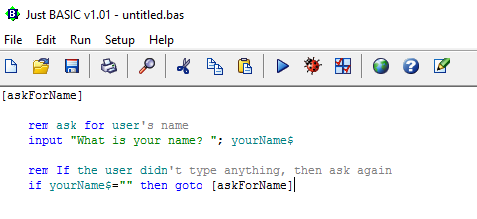 Lesson assignment
Your assignment is to write a program that will loop numbers 1-100 and count how many total numbers that is.  You need to include rem into this as a reminder of what you built.
Journal & Exit Slip
Please complete your journal & exit slip
Basic games
Please download and play the games on BASIC to get an idea of what is possible to create